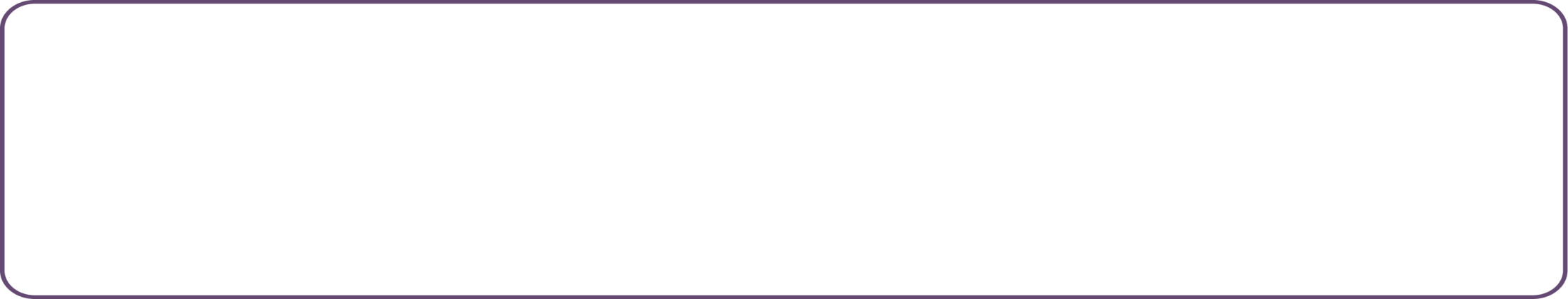 Please use font Arial, size 40 for abstract title.
Please use font SimSun, size 23 for the names and affiliations of all authors   
Please use font SimSun, size 23 for the names and affiliations of all authors
Purpose
Example Example  Example Example  Example  Example Example Example  Example  Example  Example Example  Example Example  Example  Example Example Example  Example  Example Example Example  Example Example  Example  Example Example Example Example Example  e  Example Example Example  Example  Example Example Example  Example Example  Example  Example Example Example

Methods
Example Example  Example Example  Example  Example Example Example  Example  Example  Example Example  Example Example  Example  Example Example Example  Example  Example Example Example  Example Example  Example  Example Example Example Example Example 
Example Example  Example  Example Example Example  Example Example  Example  Example Example Example

Results
Example Example  Example Example  Example  Example Example Example  Example  Example  Example Example  Example Example  Example  Example Example Example  Example  Example Example Example  Example Example  Example
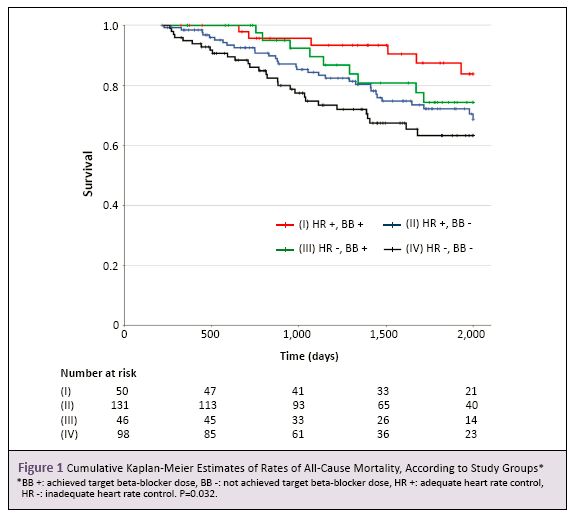 Example  Example  Example  Example Example  Example Example  Example  Example Example Example  Example  Example Example Example  Example Example  Example  Example Example Example
Example  Example  Example  Example Example  Example Example  Example
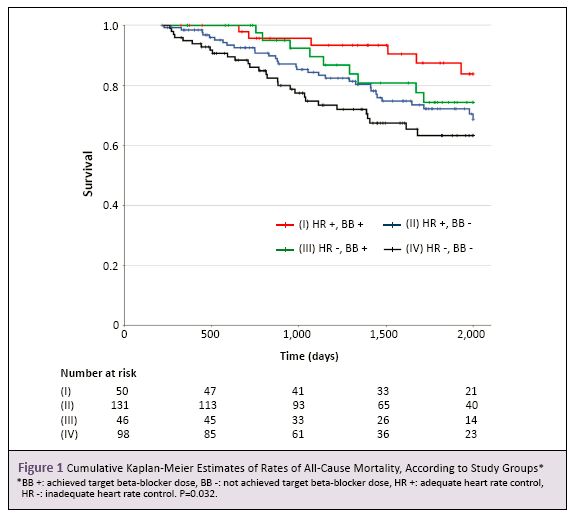 Example  Example  Example  Example Example  Example Example  Example  Example Example Example  Example  Example Example Example  Example Example  Example  Example Example Example
Conclusions
Example Example  Example  Example Example Example  Example  Example Example Example  Example Example  Example  Example Example Example
Example Example  Example  Example Example Example  Example  Example Example Example  Example Example  Example  Example Example Example
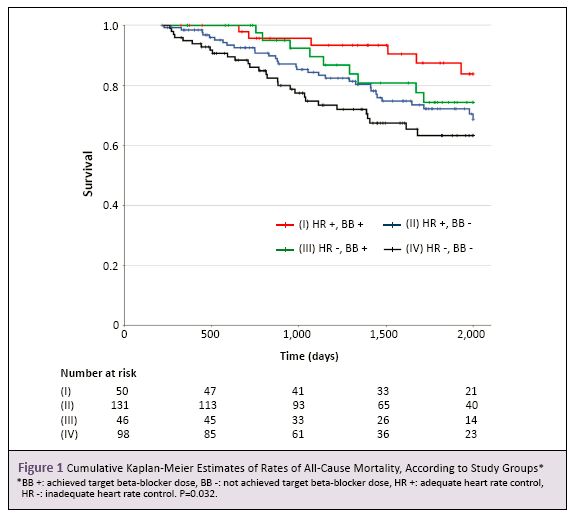 References:
Example Example  Example  Example Example Example  Example  Example Example Example  Example Example  Example  Example Example Example
Example  Example Example Example  Example Example  Example  Example Example Example
Note: 
1.Please do not change page size ;
2. Please do not add pages;
3. Please do not change the color scheme of the poster;
4. Text layout can be arranged freely(refer to above typesetting);
5 Poster must be illustrated. Posters without illustrations will not be displayed online.